Sufinanciranje projekatastrukovnih udruga u turizmu i/ili ugostiteljstvu u 2020. Zagreb, 27. i 28. veljače 2020. godine
NATJEČAJI ZA UDRUGE U ORGANIZACIJI 
MINISTARSTVA TURIZMA
Javni natječaj za sufinanciranje 
projekata strukovnih 
udruga u turizmu i/ili ugostiteljstvu u 2020.
Natječaj iz Operativnog Programa „Učinkoviti ljudski potencijali” 2014.-2020.
Javni natječaj za sufinanciranje projekata 
strukovnih  udruga u turizmu i/ili ugostiteljstvu u 2020.
Javni natječaj za sufinanciranje projekata 
strukovnih  udruga u turizmu i/ili ugostiteljstvu u 2020.

Prijaviti se mogu: 
strukovne udruge u turizmu i/ili ugostiteljstvu koje statutom imaju utvrđeno djelovanje u području turizma  i/ili ugostiteljstva najmanje godinu dana zaključno s danom objave Natječaja.
Javni natječaj za sufinanciranje projekata 
strukovnih  udruga u turizmu i/ili ugostiteljstvu u 2020.


Provođenje projekta u partnerstvu je prihvatljivo, ali nije obavezno
Partneri u projektu mogu biti: udruge čije područje djelovanja je tematski vezano za projekt odnosno ciljeve javnog natječaja
Javni natječaj za sufinanciranje projekata 
strukovnih  udruga u turizmu i/ili ugostiteljstvu u 2020.

Ciljevi javnog natječaja:
podizanje konkurentnosti hrvatskog turizma kroz jačanje strukovnih udruga u turizmu i/ili ugostiteljstvu, partnera u provedbi Strategije razvoja turizma u Republici Hrvatskoj do 2020
jačanje konkurentnosti ljudskih potencijala u turizmu i ugostiteljstvu
 
Namjena sufinanciranja projekata: 
za sufinanciranje projekata stručnog osposobljavanja i usavršavanja strukovnih udruga u turizmu i/ili ugostiteljstvu koji daju dodanu vrijednost djelatnicama/icima i članicama/članovima udruga i na taj način utječu na jačanje konkurentnosti ljudskih potencijala i, u konačnici, povećanje konkurentnosti turističkog proizvoda Hrvatske.
Javni natječaj za sufinanciranje projekata 
strukovnih  udruga u turizmu i/ili ugostiteljstvu u 2020.

Ukupna planirana vrijednost javnog natječaja je 2.000.000,00 kn

Iznos zatraženih sredstava po projektu može biti:  
najmanje 40.000,00 kn
najviše  200.000,00 kn.

Po pojedinom projektu može se tražiti najviše do 70% vrijednosti  
projekta.  

Prijavitelj na Javni natječaj može prijaviti jedan projekt.
Javni natječaj za sufinanciranje projekata 
strukovnih  udruga u turizmu i/ili ugostiteljstvu u 2020.


Prihvatljive aktivnosti su programi stručnog usavršavanja i osposobljavanja započeti od 01.01.2020.: 
seminari, radionice, kongresi i drugi oblici stjecanja novih kompetencija znanja i vještina za  djelatnice/ike i članice/ove udruga 
radionice za opću javnost na teme sukladno ciljevima Javnog natječaja

Projekti se moraju provoditi na teritoriju Republike Hrvatske.

Kategorije prihvatljivih troškova:
1. ljudski resursi (plaće/naknade voditelju/ici projekta, te provoditeljima aktivnosti)
2. putovanja (putni troškovi, dnevnice i troškovi smještaja za potrebe obavljanja projektnih aktivnosti)
3. oprema i roba (u pravilu do 10%)
4. ostali troškovi, usluge (kampanje, troškovi praćenja i vrednovanja provedbe projekta, drugi troškovi neophodni i neposredno vezani i nužni za provedbu projektnih aktivnosti i sl.).
Javni natječaj za sufinanciranje projekata 
strukovnih  udruga u turizmu i/ili ugostiteljstvu u 2020.



Pitanja

Sva pitanja vezana uz javni natječaj mogu se postaviti isključivo elektroničkim putem, slanjem upita na slijedeću e-mail adresu: udruge@mint.hr
OPERATIVNI PROGRAM
Učinkoviti 
ljudski 
potencijali
2014. - 2020.
ZAPOŠLJAVANJE

SOCIJALNO UKLJUČIVANJE

OBRAZOVANJE

DOBRO UPRAVLJANJE
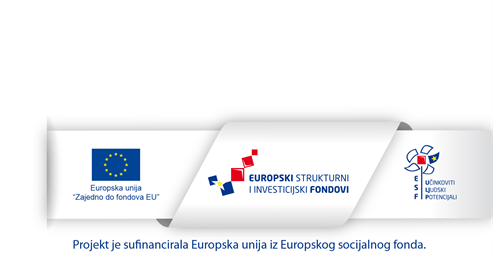 Operativni program „Učinkoviti ljudski potencijali“ 2014 - 2020
Ministarstvo turizma je imenovano Posredničkim tijelom razine I, za Operativni program iz područja učinkovitih ljudskih potencijala „Učinkoviti ljudski potencijali“ za dva tematska cilja: 


Socijalno uključivanje (Natječaji “Poboljšanje pristupa ranjivih skupina tržištu rada u sektoru turizma i ugostiteljstva”) 
Obrazovanje i cjeloživotno učenje (Natječaji vezani uz Regionalne centre kompetentnosti)
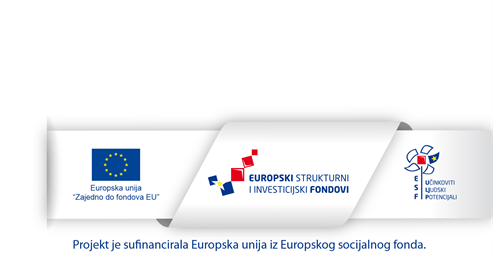 Poboljšanje pristupa ranjivih skupina tržištu rada u sektoru turizma i ugostiteljstva -  I. Poziv
Alokacija za dodjelu potpora iz 1. Poziva: 31.500.000,00 HRK

Ukupno je potpisan 41 ugovor ukupne vrijednosti 61,75 mil. HRK (20* ugovora u iznosu od 29.389.243,08 HRK + 22 projekta s rezervne liste (dodatnih 32,366.908,85 mil. HRK)

Financirani projekti obuhvaćaju 2.480 osoba:
483 stručnjaka koji su sudjelovali u osposobljavanju
1277 osoba mlađih od 25 godina 
531 osobu stariju od 54 godine        nezaposleni, uključujući dugotrajno nezaposlene
189 osoba s invaliditetom.
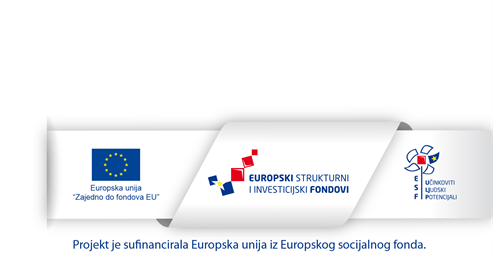 [Speaker Notes: * Jedan ugovor je raskinut]
Poboljšanje pristupa ranjivih skupina tržištu rada u sektoru turizma i ugostiteljstva - II. Poziv
Alokacija za dodjelu potpora iz ovog Poziva: 27.655.000,00 HRK

Najniži iznos bespovratnih sredstava po pojedinom projektu: 500.000,00 HRK

Najviši iznos bespovratnih sredstava po pojedinom projektu: 1.500.000,00 HRK

Vrijeme provedbe: 12 - 24 mjeseca
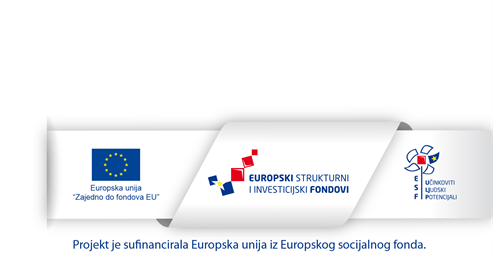 Poboljšanje pristupa ranjivih skupina tržištu rada u sektoru turizma i ugostiteljstva -  II. Poziv
Opći cilj
Povećanje privlačnosti sektora turizma i ugostiteljstva osobama s invaliditetom te poboljšanje njihove zapošljivosti s ciljem integracije na tržište rada u sektoru turizma i ugostiteljstva
Specifični ciljevi
Promocija pristupa tržištu rada u sektoru turizma i ugostiteljstva za osobe s invaliditetom
Razvoj praktičnih vještina osoba s invaliditetom  za rad u sektoru turizma i ugostiteljstva kako bi se podigla njihova konkurentnost kao radne snage u sektoru 
Unaprjeđenje stručnih i andragoških znanja edukatora za rad s osobama s invaliditetom
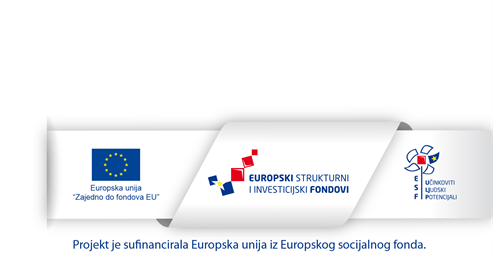 Poboljšanje pristupa ranjivih skupina tržištu rada u sektoru turizma i ugostiteljstva -  II. Poziv
Prihvatljivi prijavitelji: 

 obrazovne ustanove koje provode programe obrazovanja odraslih i cjeloživotnog učenja
 udruženja osoba s invaliditetom
 strukovne udruge u turizmu i ugostiteljstvu

Prihvatljivi partneri:

ustanove za obrazovanje odraslih; 
poslodavci/gospodarski subjekti (trgovačko društvo, obrt, zadruga, trgovac pojedinac, javna ustanova) registrirani za obavljanje gospodarske djelatnosti u sektoru turizma i/ili ugostiteljstva (raspon djelatnosti  sektora turizma i/ili ugostiteljstva naveden je u Nacionalnoj klasifikaciji djelatnosti 2007, odjeljak 55, 56 i/ili 79)
područni ili regionalni ured Hrvatskog zavoda za zapošljavanje 
udruge upisane u Registar udruga u Republici Hrvatskoj Ministarstva uprave 
Središnji ili regionalni uredi Zavoda za vještačenje, profesionalnu rehabilitaciju i zapošljavanje osoba s invaliditetom
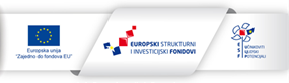 Poboljšanje pristupa ranjivih skupina tržištu rada u sektoru turizma i ugostiteljstva -  II. Poziv
Ciljane skupine:


-  Osobe s invaliditetom


        -   Stručne osobe iz turističko-ugostiteljskog sektora: 
            edukatori koji će unaprijediti svoja stručna i andragoška znanja za rad s 	   osobama s invaliditetom u sklopu projekta
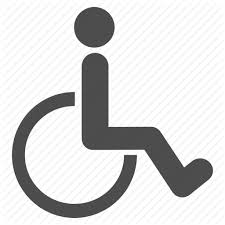 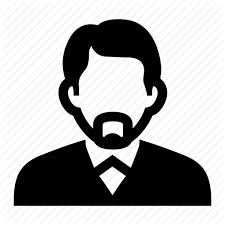 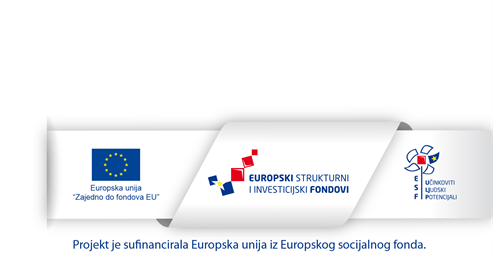 Poboljšanje pristupa ranjivih skupina tržištu rada u sektoru turizma i ugostiteljstva -  II. Poziv
PRIMJERI PRIHVATLJIVIH AKTIVNOSTI
promicanje pristupa tržištu rada te zanimanja u sektoru turizma i ugostiteljstva za osobe s invaliditetom kroz organizaciju različitih događanja, organiziranje i provedbu različitih manifestacija, sajmova poslova, radionica, dana otvorenih vrata i ostalih događanja
poticanje inovativnog pristupa u promicanju pristupa tržištu rada te zanimanja u sektoru turizma i ugostiteljstva za osobe s invaliditetom, upotreba internetskih alata u svrhu profesionalnog usmjeravanja i savjetovanja u području turizma i ugostiteljstva
poticanje učenja temeljenog na radu u različitim okruženjima (kod poslodavaca, u okruženjima dostupnima široj javnosti itd.), u organizaciji obrazovnih ustanova koje provode programe osposobljavanja i usavršavanja odraslih ili strukovnih udruga u turizmu i ugostiteljstvu
razvoj i provedba programa praktične obuke osoba s invaliditetom za rad u sektoru turizma i ugostiteljstva
osposobljavanje osoba s invaliditetom po već postojećim programima osposobljavanja za zanimanja u sektoru turizma i ugostiteljstva
usavršavanje edukatora za rad s osobama s invaliditetom
razvoj i provedba programa usavršavanja edukatora 
usavršavanje edukatora prema već postojećim programima
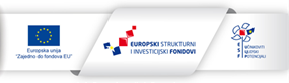 Poboljšanje pristupa ranjivih skupina tržištu rada u sektoru turizma i ugostiteljstva -  II. Poziv
VREMENIK

Indikativni datum objave natječaja: rujan 2020. godine

Indikativni datum objave rezultata natječaja: svibanj 2021. godine
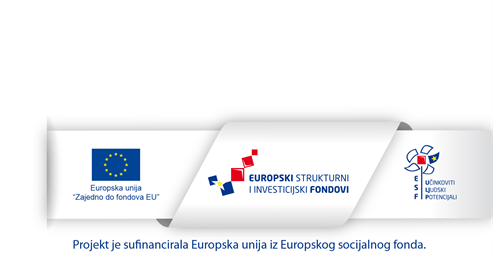 Dodatne informacije:EUobrazovanje@mint.hr
HVALA NA PAŽNJI!
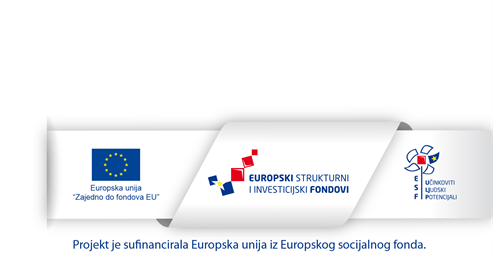